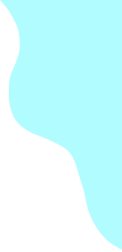 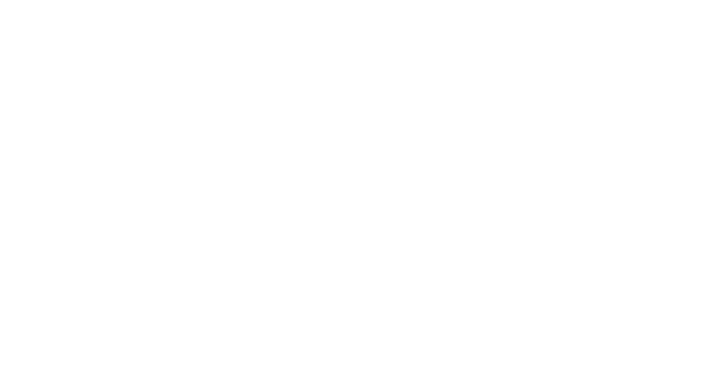 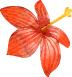 Tiết 38:
RÈN KĨ NĂNG BIỂU CẢM 
BẰNG LỜI NÓI CÓ CÁC YẾU TỐ TỰ SỰ, MIÊU TẢ
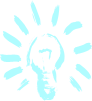 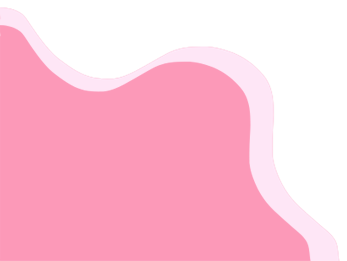 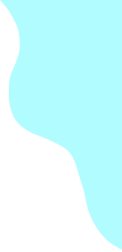 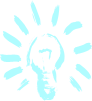 Tự sự và miêu tả trong văn biểu cảm
I.
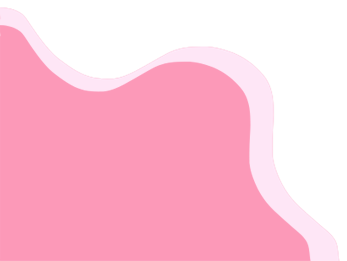 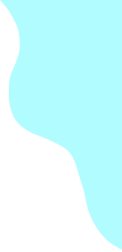 Ví dụ: Tìm yếu tố tự sự, miêu tả và cảm nghĩ của nhân vật trong đoạn văn (sgk –tr137 + 138)
Tự sự: Kể chuyện người bố ngâm chân nước muối, bố đi câu, cắt tóc….
Miêu tả: Bàn chân của bố: xám xịt, lỗ rỗ, mu bàn chân mốc trắng, bong da …
Cảm nghĩ: Thương bố vất vả, hi sinh cho con và gia đình.
 Miêu tả, tự sự trong niềm hồi tưởng, khêu gợi cảm xúc cho người đọc
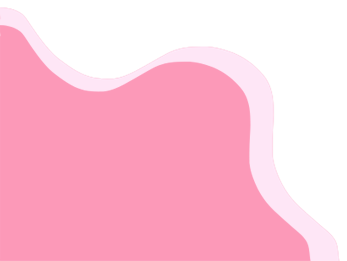 Tự sự và miêu tả trong văn biểu cảm để gợi ra đối tượng biểu cảm và gửi gắm cảm xúc
_Ghi nhớ_
Trong văn biểu cảm, yếu tố miêu tả có tác dụng khơi gợi sự cảm thụ và tưởng tượng. Miêu tả chân thật, chọn lọc, có sức gợi cảm lớn, hỗ trợ mạnh cho văn biểu cảm
Lưu ý
Tự sự trong văn biểu cảm không nhằm mục đích kể chuyện. Cần lựa chọn sự việc có ý nghĩa sâu sa, người đọc nhớ lâu, suy nghĩ và cảm xúc về nó.
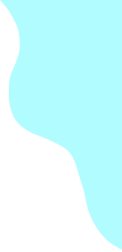 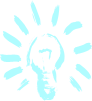 II.
Luyện tập
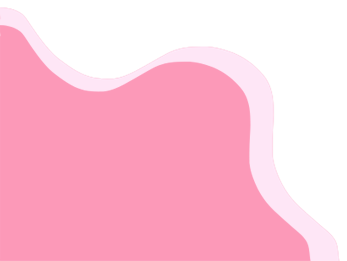 Chọn 1 trong 4 đề sau để lập ý, thực hành rèn kĩ năng biểu cảm bằng lời nói có yếu tố tự sự, miêu tả:
Đề 1: Cảm nghĩ về thầy cô giáo, những người lái đò đưa thế hệ trẻ cập bến tương lai.
Đề 2: Cảm nghĩ về một tấm gương vượt khó.
Đề 3: Nỗi hối hận vì một lần trót dại.
Đề 4: Niềm vui tuổi  thơ.
Các bước thực hiện:
- B1: Phân tích đề
- B2: Lập dàn ý
- B3: Triển khai nói dựa theo dàn ý 
(chú ý bài nói có vận dụng các yếu tố tự sự, miêu tả xen lẫn bộc lộ cảm xúc).
Gợi ý:
Em sẽ viết theo ngôi thứ mấy?

Kể và tả gì trong bài viết?

-  Cảm xúc của em thể hiện trong bài là cảm xúc gì?
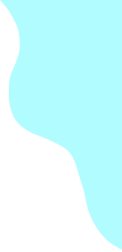 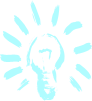 III.
Vận dụng
Luyện nói trước nhóm và lớp
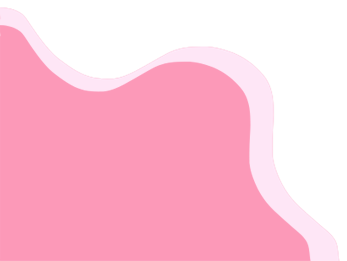 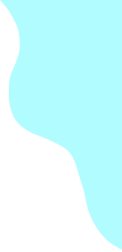 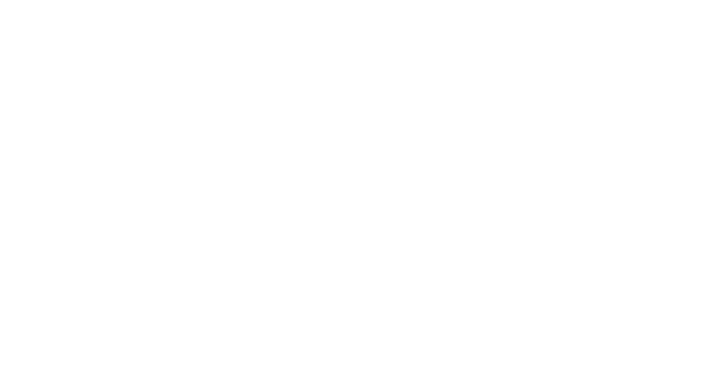 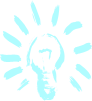 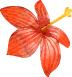 Thank you
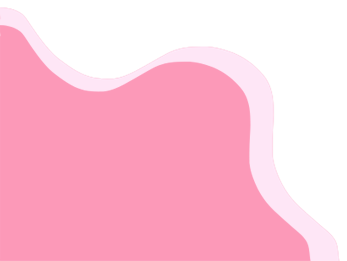 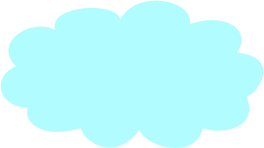